STRATEGIC PLAN 2020/25  &ANNUAL PERFORMANCE  PLAN	2020/21 PRESENTATION
Mr. Stanley Ntakumba | Acting Director General
PRESENTATION LAYOUT
Background and Context  
Covid-19 pandemic
National Planning Process
Vision and Mission Statements  
Values
Impact Statement
Programme’s	
Strategic outcomes, targets and indicators  
Budget Allocation
2
BACKGROUND AND CONTEXT
COVID-19 PANDEMIC AND GOVERNMENT RESPONSE

The world is seized with a medical emergency in the form of COVID -19, otherwise known as Corona Virus. 

The WHO has declared the Corona Virus outbreak as a global pandemic. 

The South African government has introduced various measures to manage the pandemic with the advice of experts in the field of epediomology.

The Government has declared a National State of Disaster in terms of the Disaster Management Act to enable the country to have an integrated and coordinated disaster management mechanism that will focus on preventing and reducing the outbreak of this virus. 

Subsequently, President Ramaphosa announced a National Lockdown to reduce the spread of the COVID-19. 
As part of mitigating the social-economic impact of the National Lockdown, Government introduced various social and economic relief measures.
3
BACKGROUND AND CONTEXT (3)
COVID-19 PANDEMIC AND GOVERNMENT RESPONSE
The interventions introduced includes amongst others:
Established the National Coronavirus Command Council (NCCC) to guide the nation's intervention, which is supported by the NatJoints.
Regulations to manage movements and enforce social distancing 
Establishment of a Solidarity Fund to mobilise society to contribute in assisting those who are most affected and vulnerable. 
Introduction of a R500 Billion to stimulate economic recovery and provide social relief 
Developed a risk adjusted strategy to facilitate the lifting of the National Lockdown 
Mass screening, testing & tracing – Enlisted the support of Cuba with expert medical personnel 
Intensified awareness programme and regular communication of the decisions of the NCCC
The strategic intent of the intervention was to:
Curb the spread of the COVID-19
Provide socio-economic relief for small businesses and Individuals who are most affected
4
BACKGROUND AND CONTEXT (4)
CONTRIBUTION OF THE DPME 

The Minister in the Presidency who has the oversight role of the DPME leads the communication of the decision of the NCCC and awareness programme.

The officials, who are experts in various sectors, are involved in the different NatJoints Work streamS by providing advisory and monitoring services.

The Department is also developing a framework for monitoring the COVID-19 response plans and documenting the lessons. This process will culminate in the development of a Country Report.

Internally, a steering committee has been set up to ensure business continuity and safety of the employees in line with regulations. 

IMPACT OF COVID-19 PANDEMIC ON GOVERNMENT PLANNING SYSTEM

The extent of the pressure brought to bear by the pandemic is yet to be quantified.

It is inevitable that the tabled Strategic and Annual Plans will  be negatively impacted and therefore there may be a need for revision.
5
The national governments planning process Informing Strategic Plans and AAPs
Policy &  Legislation
Plans
Budgets
Constitution  Policy, Laws &  Regulations  Global;  Continental  and Regional  commitments  Indicative  Strategic  Development  Plan (RISDP).
SDGs
Agenda 63
Southern  African  Development  Community’s  (SADC)  Regional  Development  Plan
National  Commitment
NDP
Sector Plans
Seven  Government  Priorities
Medium-Term  Strategic  Framework



Strategic Plans
Budget Priorities  Framework
Annual  Performance  Plans
Medium-Term  Budget Policy  Statement
National  Budget
Spatial Planning
6
[Speaker Notes: The national governments planning process. It shows that long-term plans (like the NDP) must be prioritised into medium plans (like the MTSF). Medium term plans (MTSF & Strategic Plans) are aligned to the five year term of an Administration but attempt to have targets aligned to the NDP. The Budget Prioritisation Framework (BPF) supports the prioritisation and scheduling of MTSF interventions into the annual budget. This ensures that interventions are progressively funded through the budget.  Spatial planning must provide a spatial dimension to all planning process. This provides opportunities to spatially local the projects of DDM.]
THE SEVEN PRIORITIES DERIVED FROM THE ELECTORAL MANDATE + SONA
PRIORITY 1:
Building a capable,  ethical and  developmental  state
PRIORITY 2:
Economic  transformation and  job creation
PRIORITY 3:
Education, skills  and health
PRIORITY 4:
Consolidating the  social wage through  reliable and quality  basic services
PRIORITY 5:
Spatial integration,  human settlements  and local  government
PRIORITY 6:
Social cohesion  and safe  communities
PRIORITY 7:
A better Africa and  world
Cross Cutting  Focus Areas:
Women
Youth
People with  Disabilities
7
CASCADING THE MTSF 2019-2024 TO THE PROVINCIAL/ METRO/ DISTRICT LEVEL
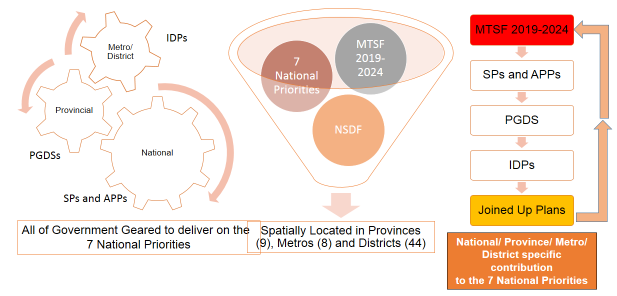 8
VISION AND MISSION STATEMENTS
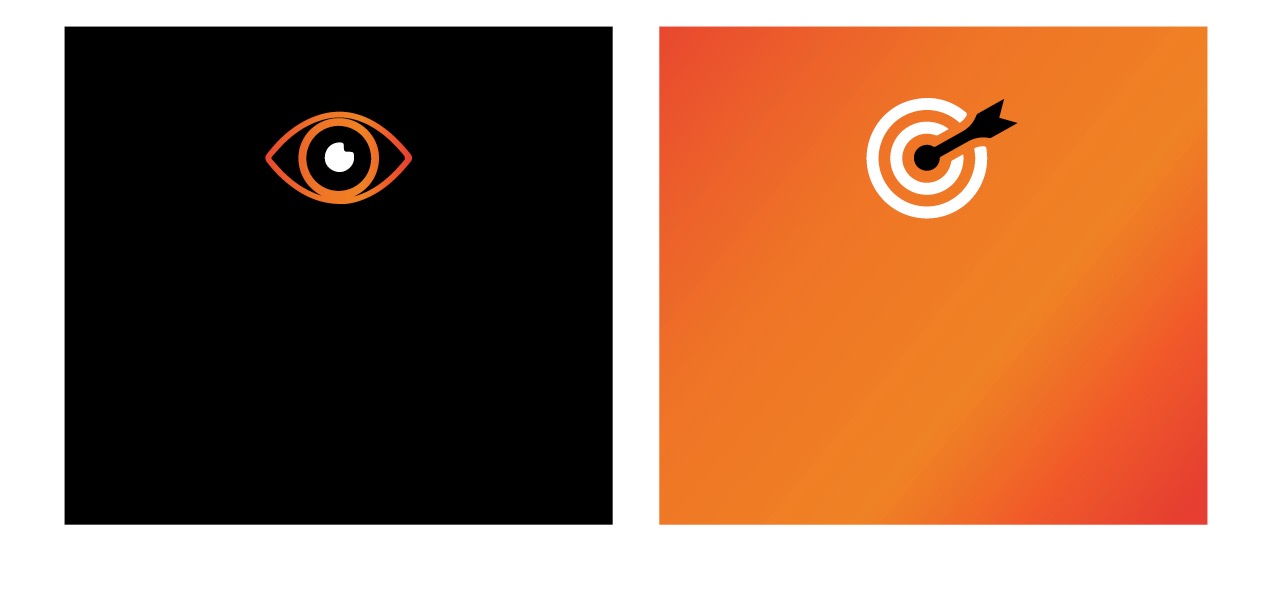 VISION
Coordinate government  planning, monitoring and evaluation  to address poverty, unemployment
and inequality.
MISSION
To mobilise stakeholders and harness  resources towards the implementation  of the NDP as a guide for the country’s  developmental trajectory.
9
VALUE STATEMENTS
A learning organization
Our values are inspired by our desire to be:
A dynamic and development oriented organization that values diverse opinions and continuously  strives to improve performance standards

We value our employees, partners and the public we serve and therefore we strive to:  build capacity of our staff and partners in planning, monitoring and evaluation;
be implementation focused and strive for excellence in serving the public  create an enabling environment for staff to grow and be innovative;
exemplary in promoting integrity, honesty and ethical conduct amongst public servants;  disciplined, professional and committed to the fight against corruption
practice the Batho Pele principles
10
THE IMPACT WE WANT TO MAKE (IMPACT STATEMENT)
Impact Statement

Improve country developmental  outcomes as envisaged in the National  Development Plan (NDP 2030) through  effective implementation of the Medium  Term Strategic Framework (MTSF)  2019-2024
11
HOW WE OPERATE
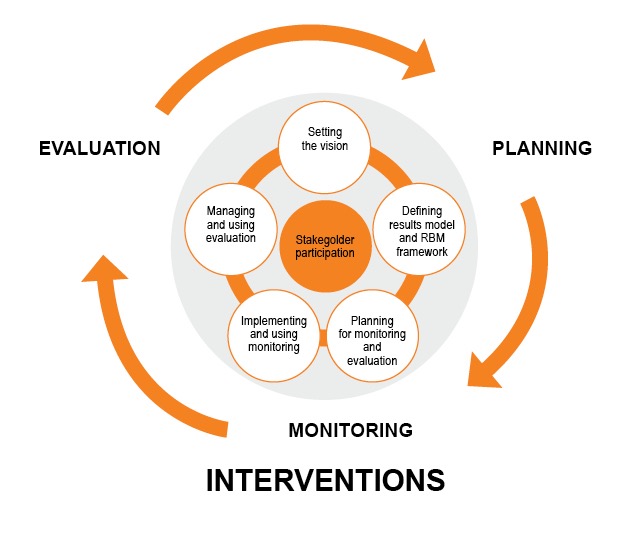 Long term planning  (National Development Plan)




Medium term planning  (MTSF & Strat Plans)




Short term planning  (APPs & Operational Plans)
12
[Speaker Notes: The traditional view is that Planning, Monitoring and Evaluation are an integrated system. Monitoring and evaluation results should inform vision setting and planning. Long-term planning should in turn inform medium- and short-term planning. This is not currently happening apart from strategic goals. 
Similarly there is a lack of integrated systems that support the entire process.]
HOW WE ARE ORGANISED TO MEET OUR VISION AND MISSION
DPME
National Planning Commission
National  Planning  Coordination  Services
Public Sector  Monitoring &  Capacity  Development
Evaluation,  Evidence &  Knowledge  Systems
Sector  Monitoring
Corporate Services
13
[Speaker Notes: A new organisational structure was approved for the Department of Planning, Monitoring and Evaluation (DPME) on the 21 January 2018. This impacted a number of functions within the DPME, which included the separation of the National Planning Commission (supported by the NPC Secretariat) and National Planning Coordination Services (NPCS) branch. The separation delinked long-term planning (which resides with the NPC) from medium- and short-term planning (which now resides with NPCS). The separation established four units: (1) CD: Planning Alignment (responsible for Strat Plans and APPs); (2) CD: Sector Planning Coordination (responsible for the medium-term plans including the Medium-Term Strategic Framework); (3) CD:  Spatial Planning (responsible for spatial planning); and (4) CD: Resource Planning (responsible for aligning budgets and plans). Not all the above units are fully functional as CD: Sector Planning Coordination has no permanent senior management staff. The functions of the remaining units have thus been more fluid to deal with issues and crisis as they arise.]
NATIONAL PLANNING COMMISSION
SECRETARY OF PLANNING
14
STRATEGIC ISSUES FOR THE NATONAL PLANNING COMMISSION
Evolution of the mandate of the National Planning Commission from the first, second and now to the third  NPC 2020-25.
Depending on guidance from President and Chair of NPC

Lessons from the past 10 years since NPC was established in 2010 to inform Institutional Reforms  Revisit Operating models of the PAST (2010-15) AND CURRENT (2015-20) NPCs: NPC within DPME
Thinking ahead: STRENGTHENING NATIONAL DEVELOPMENTAL PLANNING
NPC 3: 2020-25
Independence of NPC
Interface with DPME and The Presidency family
Interface with the rest of Government
Interface with the rest of social partners for development in the country
Implementing Development Coordinating Model
STRENGTHENING  DEVELOPMENT  PLANNING:  ROLES,  INSTITUTIONAL  ARRANGEMENTS  AND VALUE  PROPOSITION
15
STRATEGIC ISSUES FOR THE NPC
Establishing of planning cycle and output (Institutionalising planning)
Long term developmental plan
5-yearly developmental plans across the country

Capacity to diagnose developmental challenges and priority setting
Focus on small subset of priorities in which to play a leadership and coordination role
Strong industrial and economic policy focus consequently influencing national skills, training, education, labour and social policy

Policy coordination, design and implementation
National Development Plans aligned to sectoral plans, implementing Line Ministries and budget processes
Direct links between plans and budgets/resource allocation

Long term review of strategic development planning
Support President/Cabinet in defining and focusing on key priorities
Engage selectively but intensely with few specific issues in order to formulate strategy, promote prioritization and sequencing, problem  solving and policy innovation

Monitoring implementation and progress
Supporting monitoring against sectoral targets – BUT not creating parallel structured to those of Government

Stakeholder management and accountability
Developing and maintaining partnerships with State and Non-State Actors to ensure alignment and implementation of  developmental priorities
16
MEASURING OUR PERFORMANCE: NPC SECRETARIAT
Strategic Plan Focus
KEY APP 2020/2021 Outputs and Targets
MTSF Priority supported
Priority 1: Capable, Ethical and Developmental State  Priority 4: Spatial Integration, Human Settlements and  Local Government

Outcomes supported
Long and medium-term development agenda  is institutionalized into a functional, integrated  government planning system
Evidence to support the Country’s developmental  agenda generated
Citizens and Stakeholders
Contributing to the implementation of the NDP/  MTSF

Strategic Plan /Five Year Targets
Produce a variety of outputs for different Audiences  such as discussion papers, Seminars, Short briefs  and Dialogues
17
NATIONAL PLANNING COORDINATION SERVICES
18
PLANNING COORDINATION FUNCTIONS
19
KEY FOCUS AREAS FOR THE CURRENT PLANNING CYCLE
Sector Planning Coordination:
Coordinate the review of the MTSF and MTSF annual implementation plans
Guideline for the development of sector plans

Planning Alignment:
Ensure that Strategic and Annual Performance Plans reflects the priorities of the MTSF. This will include  impacts, outcomes(where applicable) and performance indicators.
Monitoring the MTSF through the Electronic Quarterly Performance Reporting System.

Resource Planning:
Ensure priorities of the MTSF are prioritised in the budget process;
Participate in Budget as a member of the Medium Term Expenditure Committee and Function group  meetings;
Identifying key drivers and risks to inform “fore sighting” and sector analysis.
20
KEY FOCUS AREAS FOR THE CURRENT PLANNING CYCLE
Spatial Planning:
Guidance based on the NSDF:
Drawing on the (draft) NSDF, provide an overview of the role of various settlements in the district within  the overall hierarchy of settlements in the country, with associated minimum levels of social services re-  quired
Confirming spatial action areas that affects the district and implications for strategy

Confirm whether PHDAs are planned for the district, and where

Project specific information where departments have provided information to DPME as shape files
21
MEASURING OUR PERFORMANCE: PLANNING COORDINATION 2B
Strategic Plan Focus

MTSF Priority supported
Priority 1: Capable, Ethical and Developmental State
Priority 4: Spatial Integration, Human Settlements and Local Government

Outcomes supported
Long and medium-term development agenda is institutionalized into a functional, integrated government  planning system

Strategic Plan /Five Year Targets
Planning and Reporting Guidelines (MTSF, Strategic and APP; Geo-Spatial referencing, Assessment re-  ports on alignment of Strategic Plans and APP to NDP/MTSF; Budget Prioritisation Framework; Planning  legislation
22
MEASURING OUR PERFORMANCE: PLANNING COORDINATION 2B
KEY APP 2020/2021 Outputs and Targets
23
SECTOR MONITORING BRANCH 3
24
INTEGRATED MONITORING FRAMEWORK
The integrated system will utilise the full gambit and footprint of DPME as well as relevant external M&E systems  The integrated system will be deployed to provide credible data and an evidence base against indicators and targets in  the plan to compare actual results against the set targets.
Key objective of monitoring: measuring and analysing performance on the interventions or programmes implemented
and assessing the extent to which these are on course to achieving the set objectives and targets.

Elements of the integrated monitoring system
25
DELIVERY MONITORING OF THE NATIONAL PRIORITIES:
The overriding imperative is to make monitoring tighter and limit progress reporting to the President and Cabinet directly.  Implementation coordination, delivery monitoring and problem solving should be done at the technical level. Political  intervention should be the outcome of deliberations at Cabinet.
Appropriate Structures for developing, processing reports, and solution development
26
MONITORING AND REPORTING – QUARTERLY MEETINGS
27
MEASURING OUR PERFORMANCE: SECTOR MONITORING
Strategic Plan Focus

MTSF Priority supported
All seven outcomes


Outcomes supported
Government priorities monitored and evaluated  for improved accountability, service delivery and  evidence informed policy making

Strategic Plan /Five Year Targets
Reporting Guidelines; Briefing Notes; Monitoring  reports and Pefromance Score cards
KEY APP 2020/2021 Outputs and Targets
28
PUBLIC SECTOR MONITORING BRANCH
29
MEASURING OUR PERFORMANCE: PUBLIC SECTOR MONITORING
Strategic Plan Focus
To support the implementation of the MTSF by monitoring and improving the capacity of state institutions using  Monitoring Framework for Priority 1, frontline monitoring; presidential outline SOE Monitoring Framework and  PM&E capacity building

MTSF Priority supported
Capable, Ethical & Development State

Outcomes supported
Outcome 3: Citizens & stakeholders contributing to the implementation of the NDP / MTSF.
Outcome 4: Government priorities monitored and evaluated for improved accountability, service delivery & evidence-in-  formed policy making.

Strategic Plan /Five Year Targets
Produce Public Sector Monitoring Reports on; SOE’s; HoDs/DGs PA; Implementation of the DDM; PM&E capacity de-  velopment; Implementation of Priority (Capable State); State of service delivery provided to citizens
30
MEASURING OUR PERFORMANCE: PUBLIC SECTOR MONITORING
KEY APP 2020/2021 Outputs and Targets
31
EVALUATION, EVIDENCE AND KNOWLEDGE MANAGEMENT
32
MEASURING OUR PERFORMANCE: EVALUATION, EVIDENCE AND KNOWLEDGE MANAGEMENT
Strategic Plan Focus
to coordinate and support the generation, collation,  accessibility and timely use of quality evidence to  support performance monitoring and evaluation  across government

MTSF Priority supported
All seven outcomes


Outcomes supported
Evidence to support the country’s developmental  agenda generated

Strategic Plan /Five Year Targets
Evidence Plans and Reports
KEY APP 2020/2021 Outputs and Targets
33
CORPORATE SERVICES
34
MEASURING OUR PERFORMANCE: CORPORATE SERVICES
KEY APP 2020/2021 Outputs and Targets
Strategic Plan Focus
to provide strategic leadership, management and  support services to the Department.


MTSF Priority supported
Capable, Ethical & Development State


Outcomes supported
An efficient and effective department characterised  by good corporate governance and ethical  leadership

Strategic Plan /Five Year Targets
Compliance with good corporate principles by  adhering to governance protocols outlined in  legislations; administrative and financial  guidelines/directives
35
BUDGET ALLOCATION BEFORE REPRIORITIZATION
36
BUDGET ALLOCATION
*Excludes SEIAS and Youth functions transferred to The Presidency and DWYPD respectively.
**Subject to change due to Covid-19 reprioritization
37
38